1
บทนำ
ความหมายของการตลาด
 แนวความคิดหลักทางการตลาด
 การจัดการด้านการตลาด
 ปรัชญาการจัดการทางการตลาด
 แนวโน้มของการตลาดในศตวรรษที่ 21
บทบาทของการตลาดในชีวิตประจำวัน
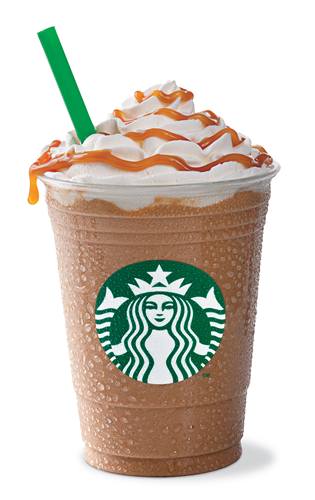 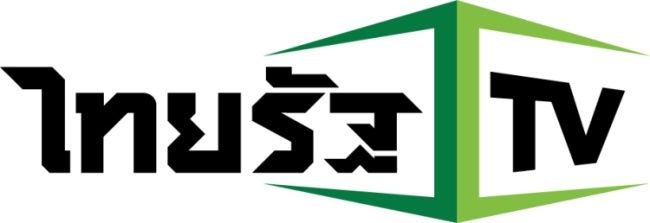 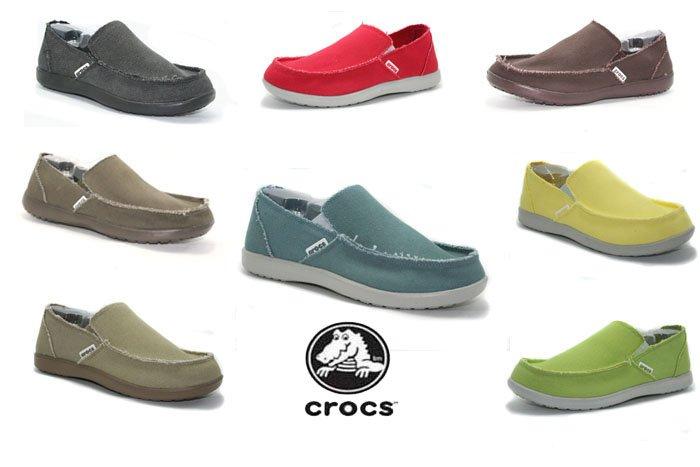 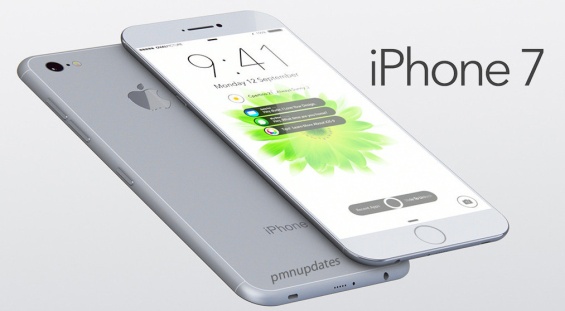 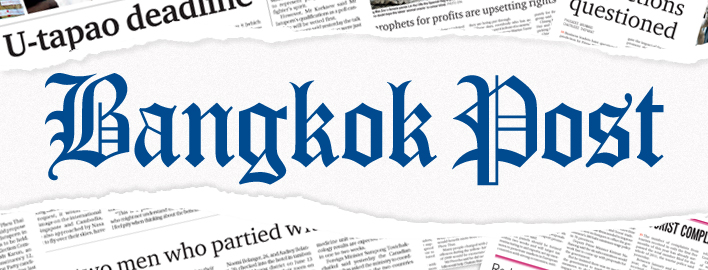 ฯลฯ
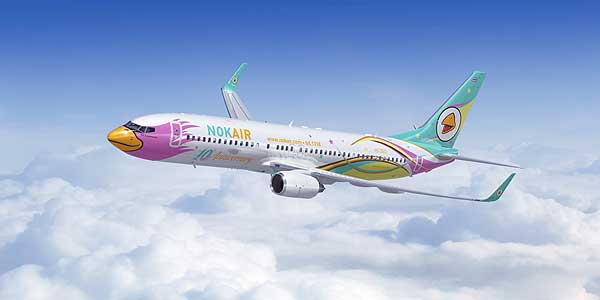 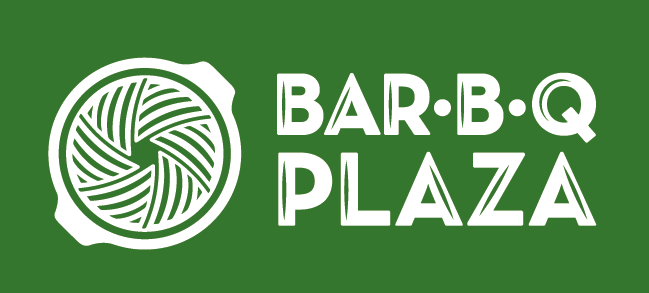 ระบบการตลาด (Marketing System)
มีส่วนช่วยให้เรา (ในฐานะผู้บริโภค) ได้รับความสะดวกสบาย โดยไม่ต้องทุ่มเทความพยายามมากนัก
ทำให้ผู้บริโภคมีมาตรฐานการครองชีพที่ดีขึ้น
เป็นปัจจัยสำคัญประการหนึ่งที่ทำให้ธุรกิจประสบผลสำเร็จ
การตลาด (Marketing) คืออะไร?
?
การตลาดคือ
การโฆษณา
(Advertising)
?
การตลาดคือ
การขาย
(Selling)
?
ลองคิดดู :1. คุณใช้แชมพูยี่ห้ออะไร2. เหตุผลที่เลือกใช้ยี่ห้อนั้น
สระแล้วเย็น
 กลิ่นหอมสดชื่น
 ขจัดรังแค
 บำรุงสุขภาพผม
 สระได้ทุกวัน
 มีคุณค่าจากธรรมชาติ
 ผสมครีมนวดผม
 ราคาถูก
 ถ้าไม่ใช้แล้วเชย
      ฯลฯ
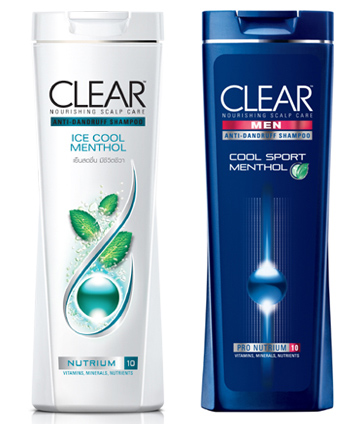 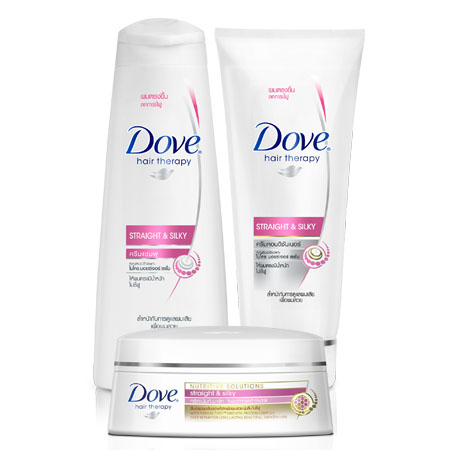 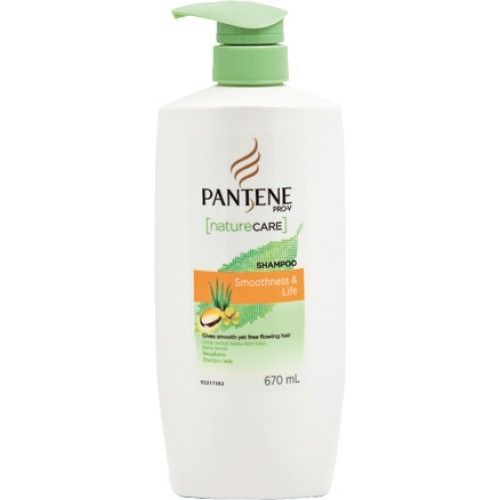 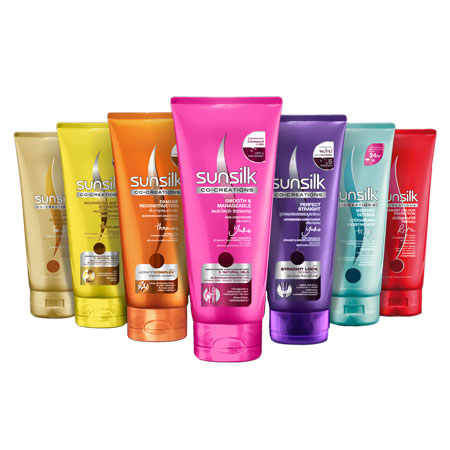 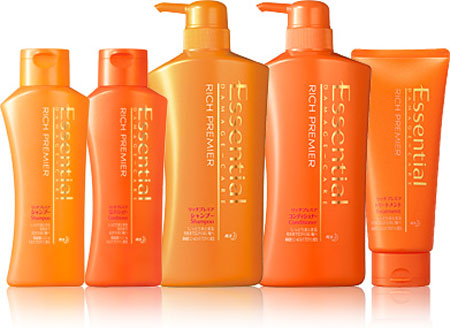 การตลาด (Marketing) คืออะไร?
การตลาดคือ
การโฆษณา
(Advertising)
?
การตลาดคือ
การขาย
(Selling)
?
การตลาดคือ
การตอบสนอง
ความต้องการของลูกค้า
(Satisfying Customer Needs)
ความหมายของการตลาด
MARKETING
กระบวนการทางสังคมและการจัดการที่ทำให้บุคคลหรือกลุ่มบุคคลได้รับสิ่งที่ตอบสนองความจำเป็น (needs) และความต้องการ (wants) โดยอาศัยการสร้างผลิตภัณฑ์ที่มีคุณค่าและนำไปแลกเปลี่ยนกับบุคคลอื่น
(Philip Kotler)
ความจำเป็น (Needs)
ความต้องการ (Wants)
ความต้องการซื้อ (Demands)
ผลิตภัณฑ์ (Products)
แนวความคิดหลัก
ทางการตลาด
(Core Marketing
Concepts)
ตลาด (Markets)
คุณค่า (Value)
ความพึงพอใจ (Satisfaction)
คุณภาพ (Quality)
การแลกเปลี่ยน (Exchange)
การติดต่อธุรกิจ (Transactions)
ความสัมพันธ์ (Relationships)
ผู้ผลิต
นักการเมือง
รัฐบาล
ประเทศต่างๆ
หน่วยงาน
ที่ไม่มุ่งหวังกำไร
ผู้บริโภค
ใครนำการตลาดไปใช้บ้าง?
การจัดการด้านการตลาด (Marketing Management)
หมายถึง การวิเคราะห์ การวางแผน การปฏิบัติงาน และการควบคุมการดำเนินงานที่ถูกออกแบบเพื่อสร้างสรรค์สิ่งต่าง ๆ และรักษาไว้ซึ่งผลประโยชน์จากการแลกเปลี่ยนกับกลุ่มผู้ซื้อเป้าหมาย
การจัดการอุปสงค์ (Demand Management)
Increasing Demand
Decreasing Demand -- “Demarketing”
แนวความคิดมุ่งการผลิต
Production concept
แนวความคิดมุ่งผลิตภัณฑ์
Product concept
แนวความคิดมุ่งการขาย
Selling concept
แนวความคิดมุ่งการตลาด
Marketing concept
แนวความคิดมุ่งการตลาดเพื่อสังคม
Societal marketing concept
ปรัชญาการจัดการทางการตลาด
1. แนวความคิดมุ่งการผลิต
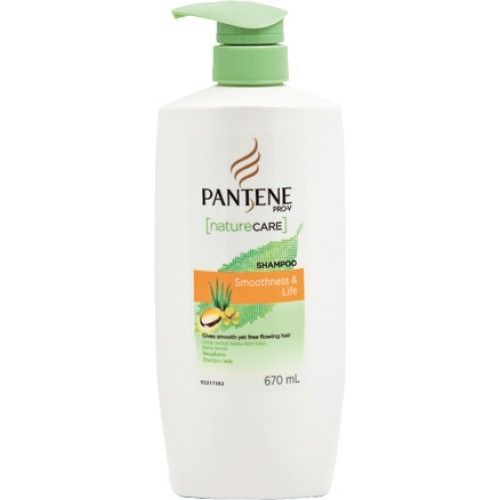 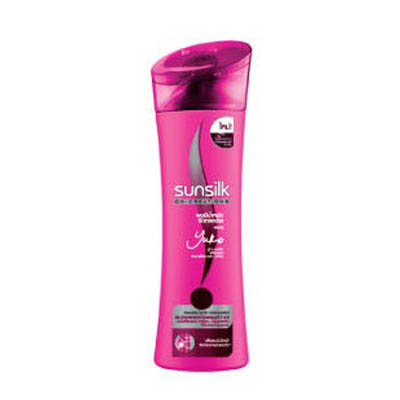 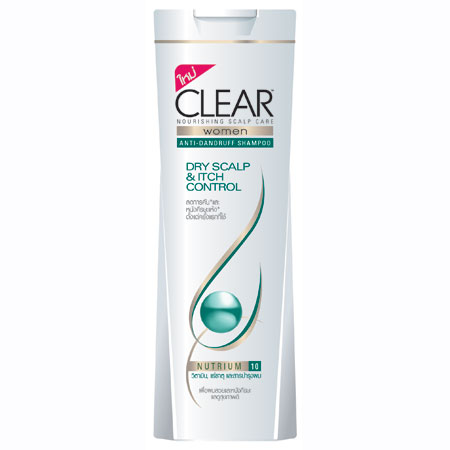 เป็นแนวความคิดในยุคแรก ๆ
ใช้ได้ดีเมื่อ Demand > Supply
เน้นการปรับปรุงคุณภาพการผลิตให้ต้นทุนต่ำลง เพื่อขายสินค้าในราคาต่ำกว่าคู่แข่ง
พัฒนาการจัดจำหน่ายให้มีประสิทธิภาพ
เลือกยี่ห้อที่
ราคาถูกที่สุด
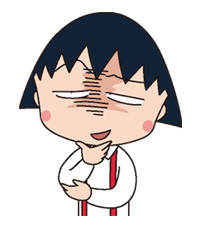 2. แนวความคิดมุ่งตัวผลิตภัณฑ์
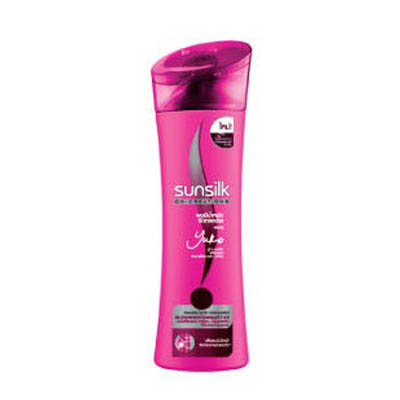 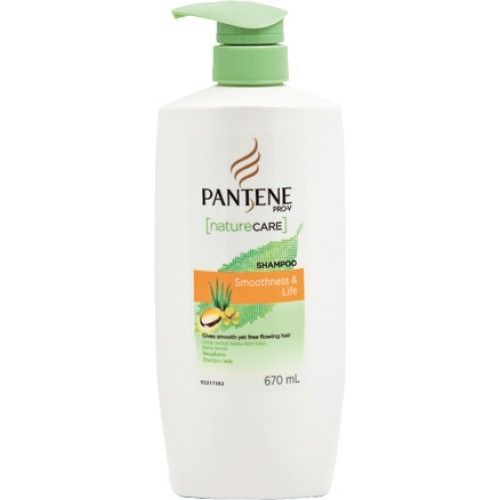 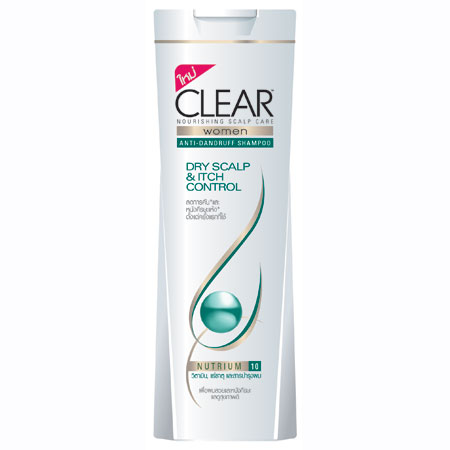 ผู้บริโภคให้ความสำคัญต่อคุณภาพ สมรรถนะ นวัตกรรม มากกว่าราคา
ผู้ผลิตเน้นการปรับปรุงคุณภาพผลิตภัณฑ์
ระวัง “Marketing Myopia” (การมุ่งพัฒนาแต่ผลิตภัณฑ์จนลืมคำนึงถึงความต้องการที่แท้จริงของผู้บริโภค)
เลือกยี่ห้อที่สระแล้วเย็นที่สุด
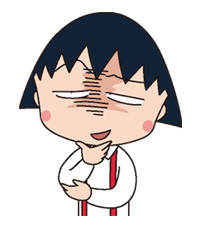 3. แนวความคิดมุ่งการขาย
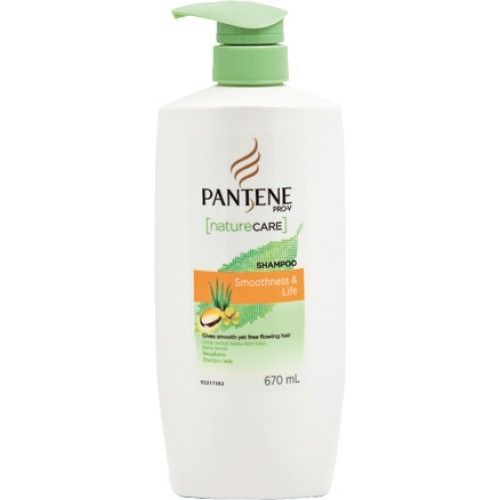 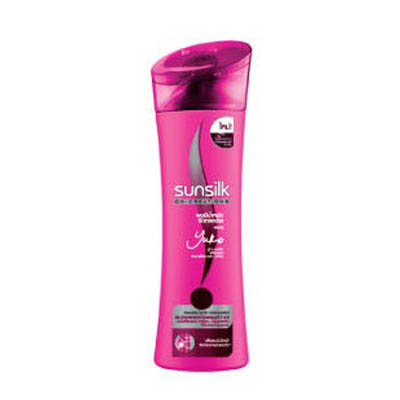 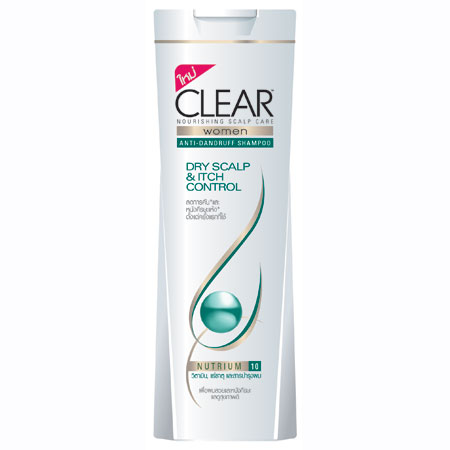 ต้องมีการกระตุ้นการขายด้วยวิธีการต่าง ๆ เช่น ลด แลก แจก แถม เพื่อให้ซื้อมากขึ้น
ปัจจุบันใช้กับสินค้าที่ขายยากหรือสินค้าที่ไม่อยู่ในความคิดที่จะซื้อ (Unsought Goods)
ต้องระวังเรื่องความพอใจหลังการซื้อ (Post-purchase Satisfaction)
เลือกยี่ห้อที่ซื้อ 6 แถม 1
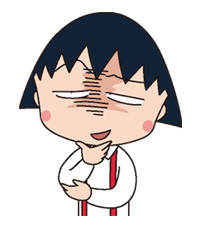 4. แนวความคิดมุ่งการตลาด
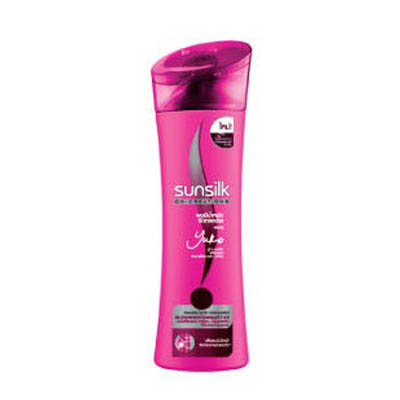 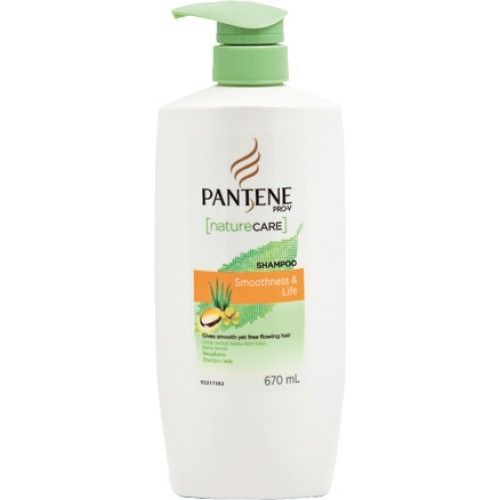 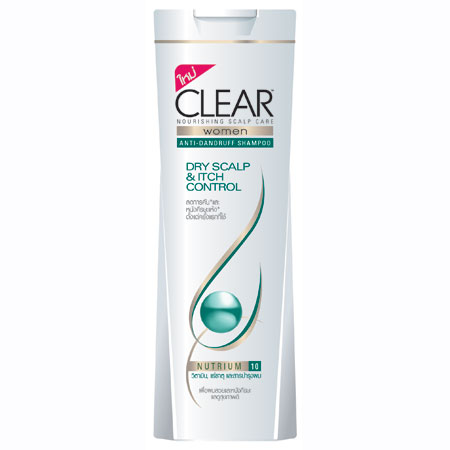 ยึดหลัก 3 ประการ
มุ่งเน้นลูกค้า
การตลาดแบบบูรณาการ(Integrated Marketing)
แสวงหากำไรจากความพึงพอใจของลูกค้า
เลือกยี่ห้อที่ขจัดรังแค
เลือกยี่ห้อที่บำรุงเส้นผม
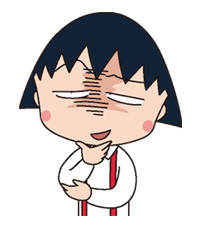 เลือกยี่ห้อที่ผสมครีมนวด
5. แนวความคิดการตลาดเพื่อสังคม
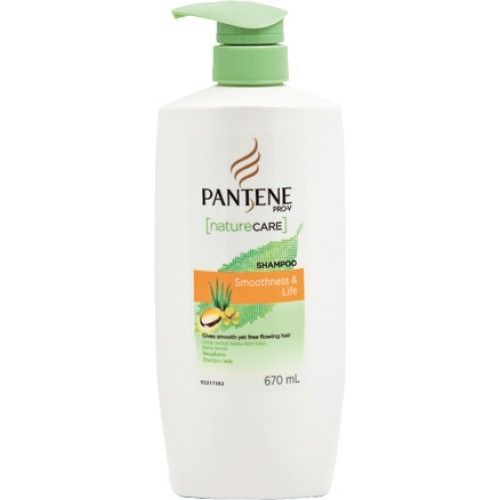 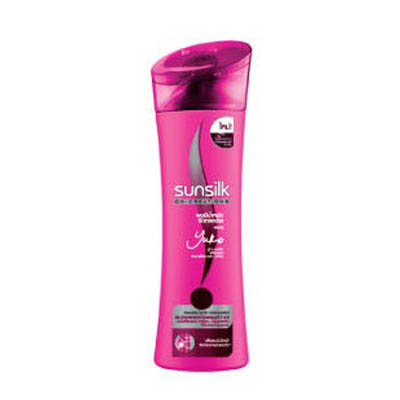 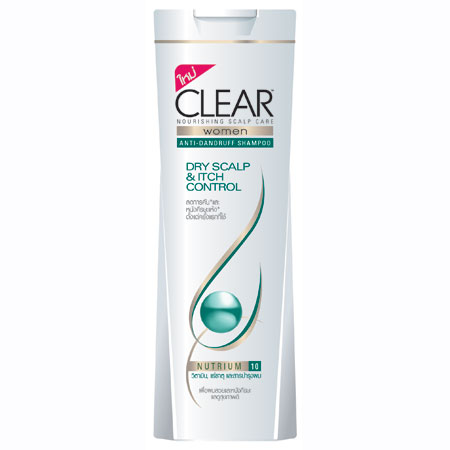 หลักการพื้นฐานเหมือนแนวความคิดมุ่งการตลาด
มีข้อควรพิจารณา 3 ประการ
เลือกยี่ห้อที่ไม่ทำลาย
สิ่งแวดล้อม
เลือกยี่ห้อที่มีชนิดเติม
Society
(Human Welfare)
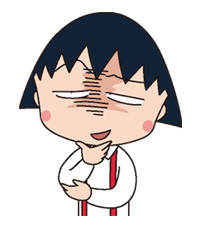 Consumers
(Satisfaction)
Company
(Profits)
แนวโน้มของการตลาดในศตวรรษที่ 21
การเติบโตทางการตลาดขององค์การที่ไม่แสวงกำไร
การเติบโตอย่างรวดเร็วของเทคโนโลยีสารสนเทศ
กระแสโลกาภิวัฒน์
การเปลี่ยนแปลงทางเศรษฐกิจของโลก
กระแสการเรียกร้องด้านจริยธรรมและความรับผิดชอบต่อสังคม
ภาพใหม่ของการตลาด
คำสั่ง
จงอธิบายความหมายของคำว่า “การตลาด”  ตามความเข้าใจ
จงอธิบายความสำคัญของการตลาดในชีวิตประจำวัน
จงอธิบาย  	1. คุณใช้โทรศัพท์มือถือยี่ห้ออะไร
			2. เหตุผลที่เลือกใช้	
จงอธิบายแนวคิดที่มุ่งเน้นตัวผลิตภัณฑ์
จงอธิบายการตลาดในศตวรรษที่ 21
1
บทนำ
ความหมายของการตลาด
 แนวความคิดหลักทางการตลาด
 การจัดการด้านการตลาด
 ปรัชญาการจัดการทางการตลาด
 แนวโน้มของการตลาดในศตวรรษที่ 21